ЗРАЗКИ РОЗВ’ЯЗУВАННЯ ЗАДАЧ ПО ТЕМІ
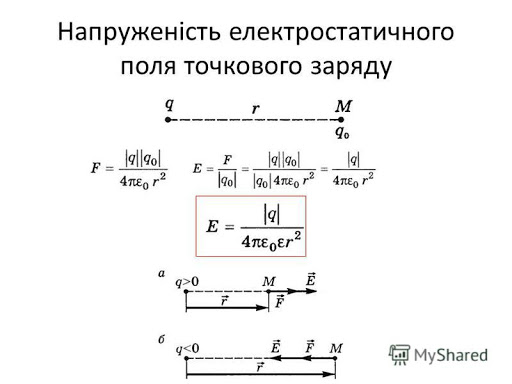 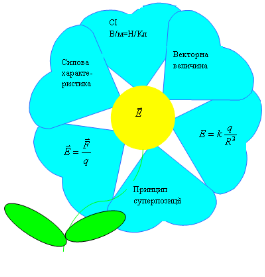 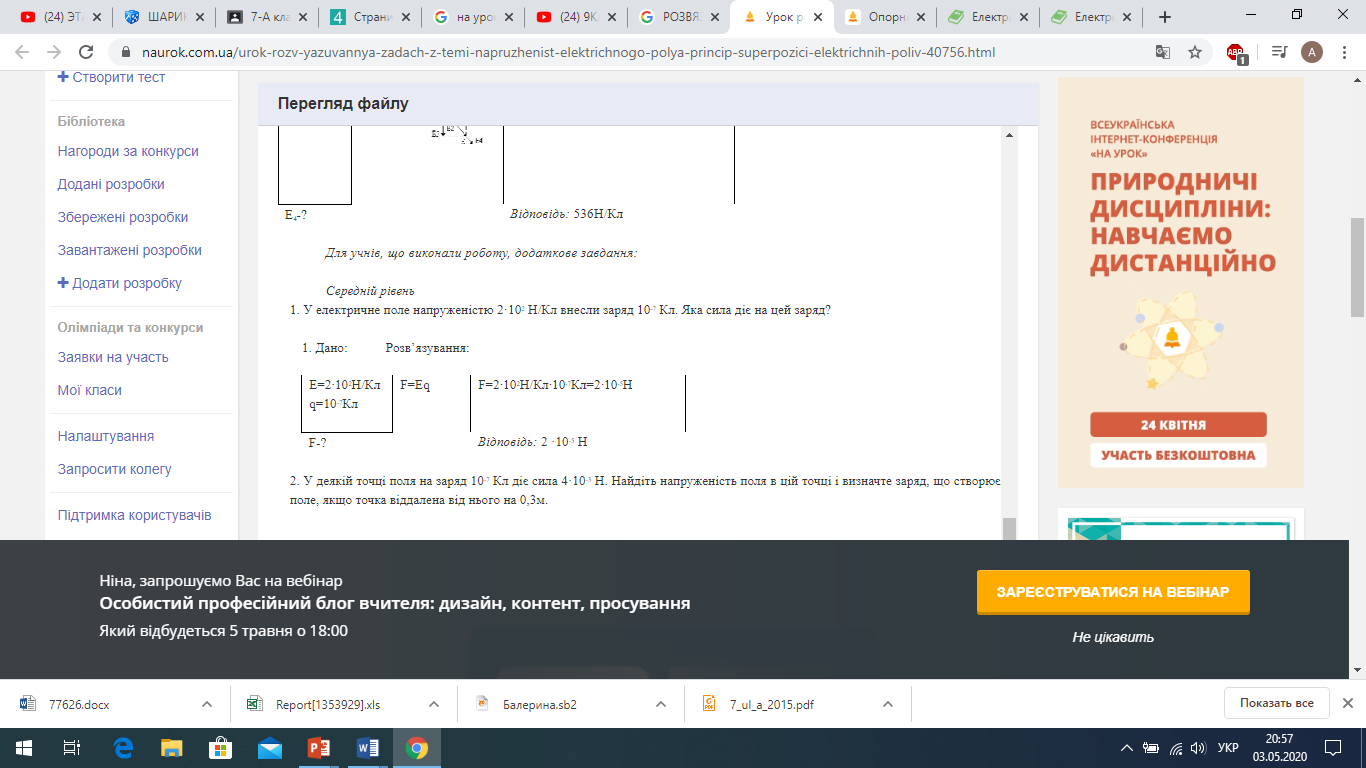 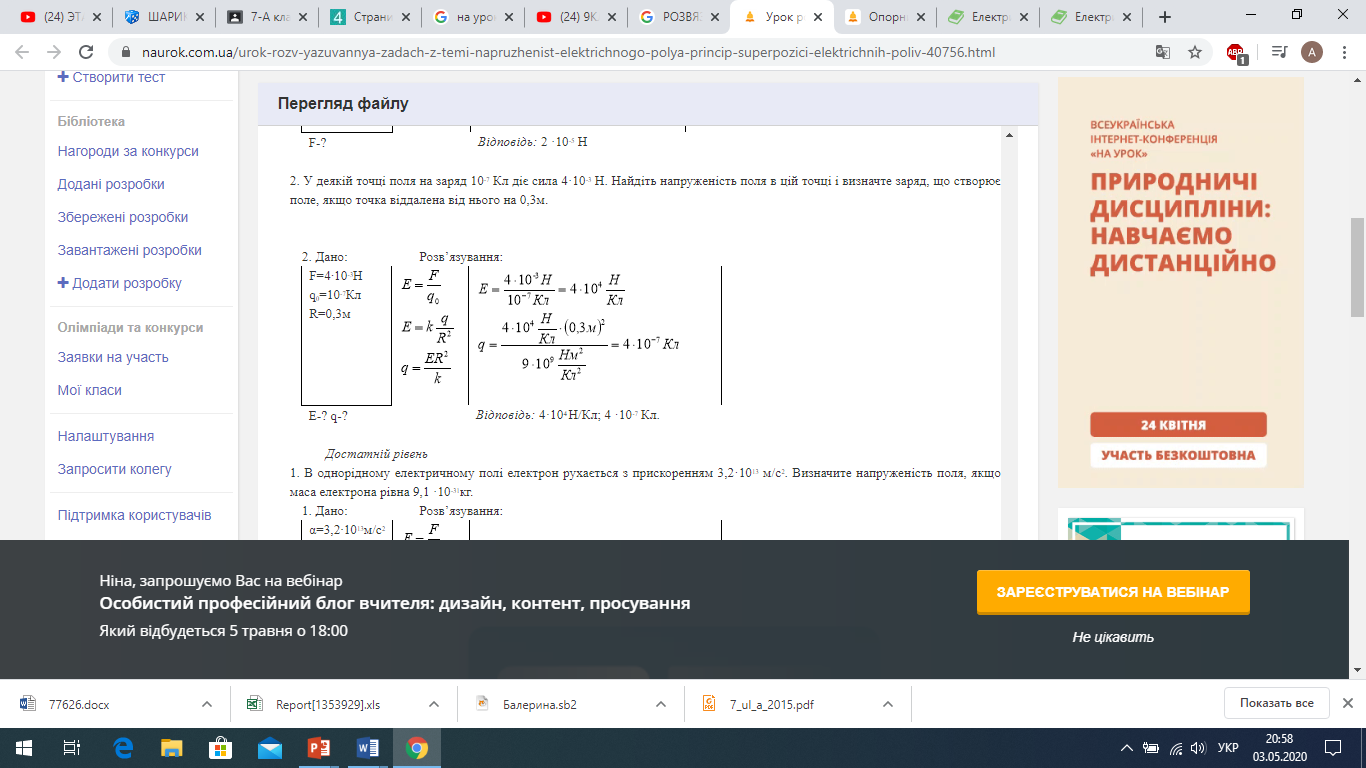 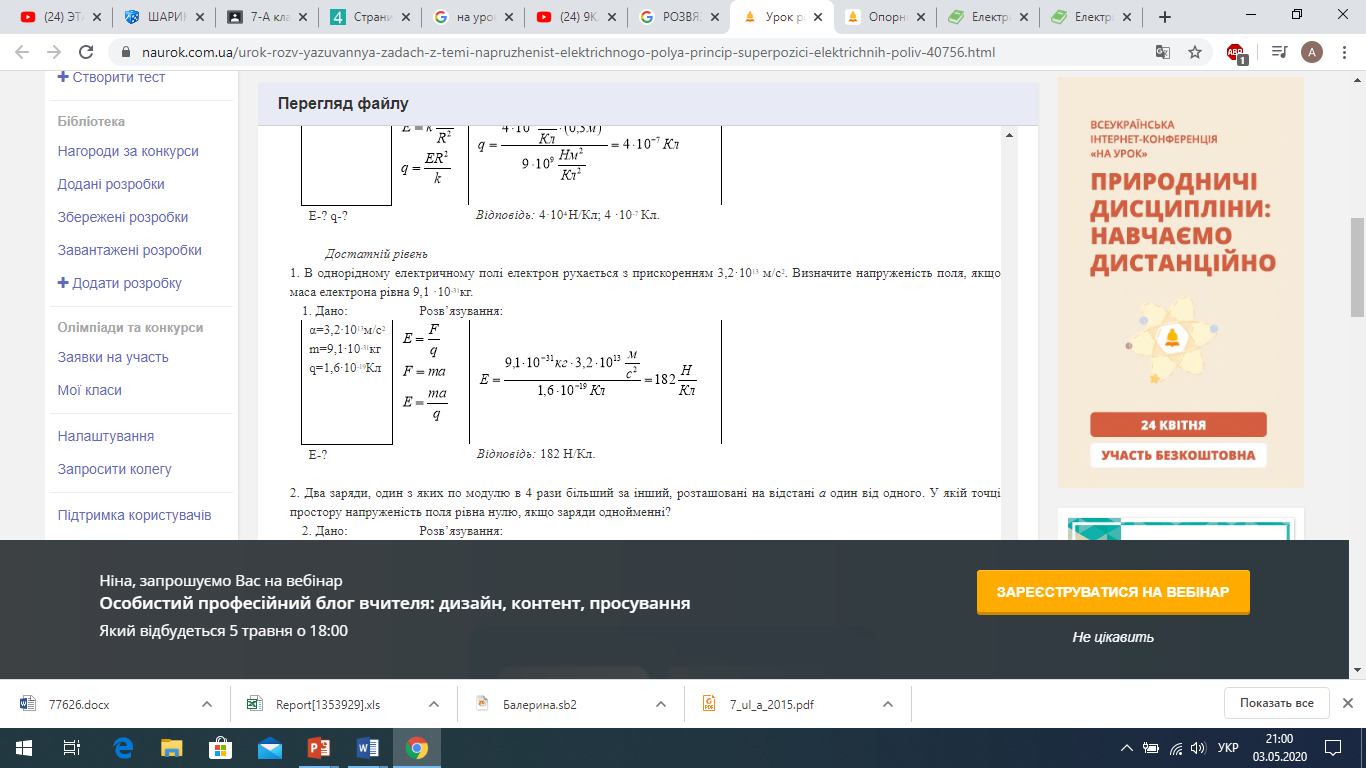 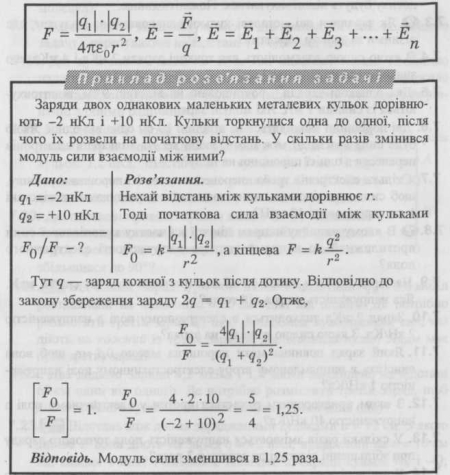